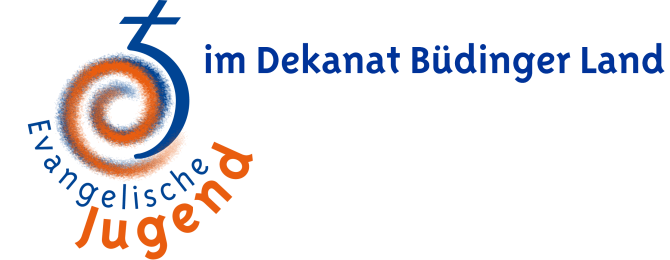 Kinderschutz im  Evangelischen  Dekanat Büdinger  LandInformationsveranstaltungfür Kirchengemeinden am 06. März 2018
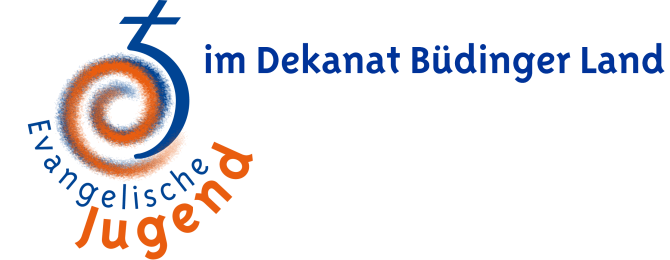 Grundlagen:

Gesetz zur Stärkung eines aktiven Schutzes von Kindern und Jugendlichen ( Bundeskinderschutzgesetz – BKiSchG , Januar 2012 )
Verwaltungsverordnung zum Kinderschutz und zur Einholung von Führungszeugnissen  in der EKHN( Kinderschutzverordnung – KSchutzVO , Juni 2013 )
Handreichung zu Fragen des Kinderschutzes und der Kindeswohlgefährdung für Träger kirchlicher Arbeit mit Kindern und Jugendlichen ( EKHN-Handreichung , August 2013 )
Vereinbarungen gemäß §72a mit den Landkreisen( VB ) ( FB ) ( MKK )
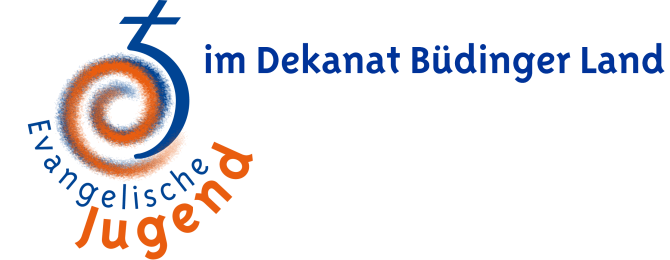 Verantwortlichkeiten:

Kirchengemeinden sind als eigenständige Rechtsträger selbst für die Bearbeitung des Themas zuständig und in der Verantwortung!

Sie sind jedoch eingeladen, die Strukturen, Angebote und die Organisation des Dekanats zum Thema Kinderschutz zu nutzen.

Dazu müssen sie geeignete Strukturen schaffen.
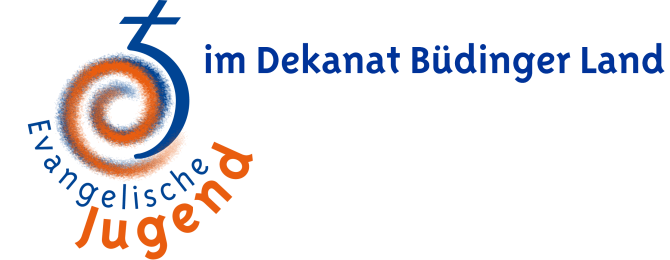 Kooperationen:

Kinderschutz geht nicht allein – es geht um Transparenz!

Kooperationspartner:
Kinderschutzbeauftragte des Dekanats
Jugendämter der Landkreise
Insoweit erfahrene Fachkräfte
Fachberatungsstellen
…
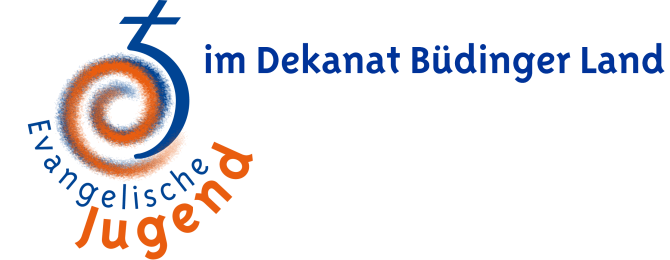 Aufgaben einer Kirchengemeinde im Rahmen der Prävention:

Information und Sensibilisierung von Mitarbeitenden im kinder- und jugendnahen Bereich

Qualifizierung der Mitarbeitenden sicherstellen

Einsichtnahme ins erweiterte Führungszeugnis prüfen

4.  Dokumentation
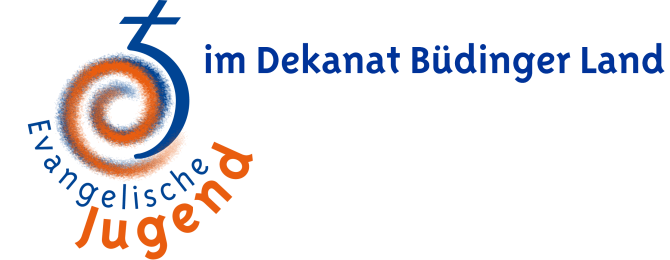 Information und Sensibilisierung von Mitarbeitenden im kinder- und jugendnahen Bereich

Persönliches Gespräch mit einem oder mehreren Mitarbeitenden
Grundlage: Broschüre ‚Gewalt!? – Nicht mit uns!‘ und Konzept zum Kinderschutz des Dekanats
Broschüre aushändigen
Abgabe der unterschriebenen Selbstverpflichtung verlangen
Form und Anmeldung zu einer Qualifizierung klären
Auf die mögliche Notwendigkeit der Vorlage eines erweiterten Führungszeugnisses hinweisen
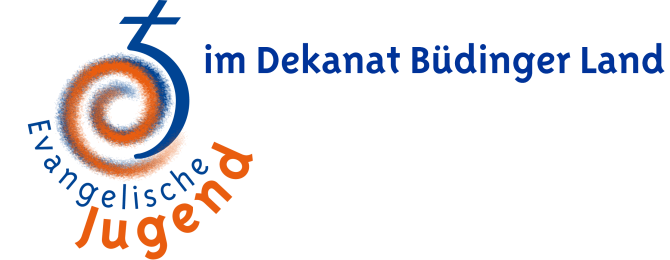 Qualifizierung der Mitarbeitenden sicherstellen

Wird von den Kinderschutzbeauftragten des Dekanats angeboten
3-4 Termine pro Jahr
Dauer ca. 3,5 Stunden
Inhalte: Verhaltenskodex, Grundbedürfnisse von Kindern, Formen der Kindeswohlgefährdung, Anhaltspunkte für Kindeswohlgefährdung, Sexualisierte Gewalt, Handlungsrahmen bei Verdachtsfällen, Krisenplan
Teilnahme wird bescheinigt, Kopie der Bescheinigung muss bei der Kirchengemeinde abgegeben werden
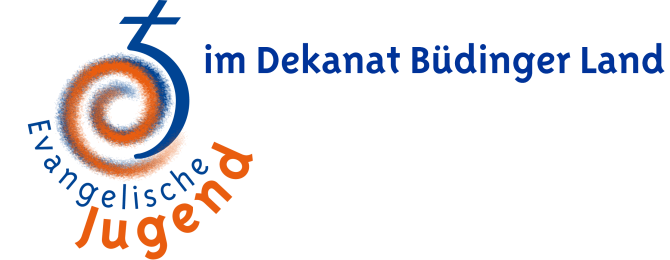 Einsichtnahme in das erweiterte Führungszeugnis prüfen

Gefährdungspotential mit entsprechendem Formular prüfen
Falls das Ergebnis ein erw. Führungszeugnis erfordert: Mitarbeitenden das Formular „Beantragung eines erweiterten Führungszeugnisses“ und einen adressierten Umschlag aushändigen (Gebührenbefreiung!!!)
Mitarbeitende/r muss es selbst bei der Stadtverwaltung des Erstwohnsitzes mit dem o.g. Formular beantragen.
EFZ im geschlossenen Umschlag an A. Mattern weiterleiten
Sie dokumentiert, ob einschlägige Straftat nach §72a SGB VIII vorliegt. EFZ geht inkl. Bestätigung zurück an Eigentümer, er/sie leitet Bestätigung an Kgm. weiter.
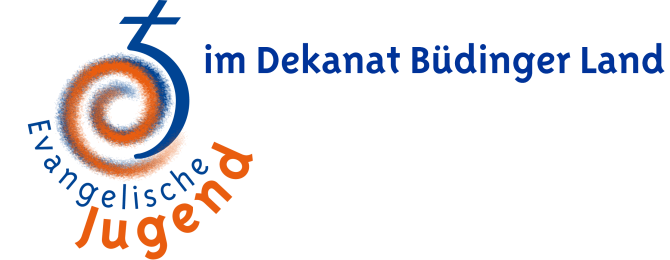 Darüber hinaus:

EFZ ist ab 14 Jahren erforderlich 
Das EFZ darf bei Vorlage nicht älter als 3 Monate sein
Das EFZ muss alle 5 Jahre erneut vorgelegt werden
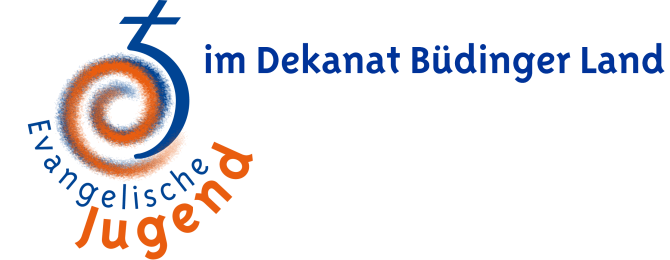 Dokumentation

Bestandsaufnahme aller Mitarbeitenden der Kirchengemeinde im kinder- und jugendnahen Bereich erstellen  
Dort dokumentieren, wer wann welche Maßnahmen erledigt hat
Bestandsaufnahme regelmäßig aktualisieren
Jährlicher Austausch mit Kinderschutzbeauftragten, diese fordern die Kirchengemeinden zur Übersendung der aktuellen Liste auf
Alle Dokumente stehen zum Download bereit auf:
	www.ejbl-erleben.de/downloads/kinderschutz
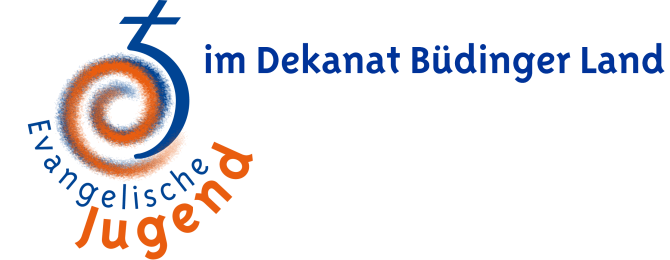 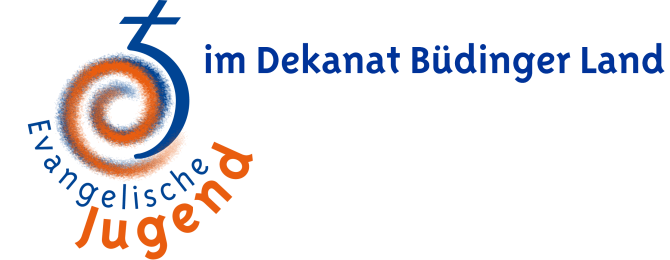 Aufgaben der Kirchengemeinde im Rahmen einer Intervention

Unterscheidung von drei möglichen Fällen:

„Mitteilungsfall“  ( Ereignis  liegt  außerhalb ) 
                                      ( Minderjährige*r  hat sich mitgeteilt )

„Verdachtsfall“  ( Ereignis  liegt  außerhalb )                              ( Mitarbeiter*in  hat  wahrgenommen )    

„Vermutete Täterschaft innerhalb der Kirchengemeinde“  ( Schritte nach Krisen- u. Interventionsplan im Dekanat )
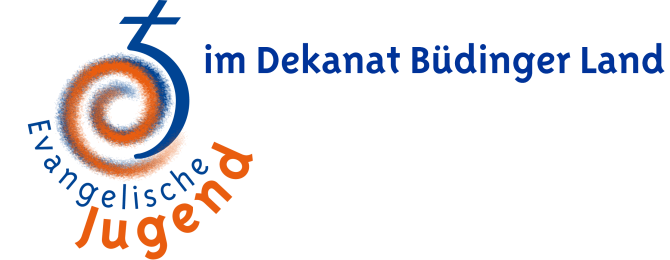 Bei Intervention gilt immer:
Dokumentation aller Gespräche und Maßnahmen
Information des Vorgesetzten (KV)
Information der/des Kinderschutzbeauftragten
Gefährdungseinschätzung

Bei vermuteter Täterschaft in der Kirchengemeinde:
Es greift der Krisen- und Interventionsplan des Dekanats
Mögliche Übergriffe sofort unterbinden
Krisenteam einberufen
Verdacht nicht veröffentlichen solange Übergriffe nicht erwiesen sind
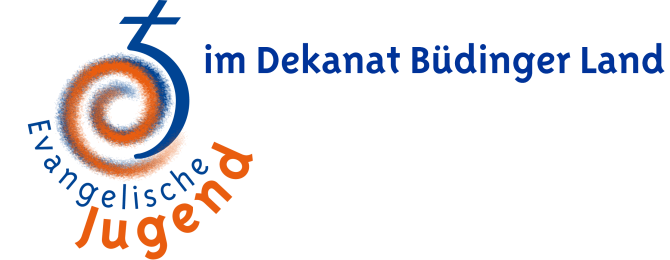 Aufgabenverteilung
Kirchenvorstand:
Beschluss zum Kinderschutz, Anschluss an das Dekanatskonzept wird empfohlen
1 Ansprechpartner/in für Kinderschutz in der Kirchengemeinde benennen
Umsetzung der Maßnahmen entsprechend Schutzkonzept initiieren und überwachen
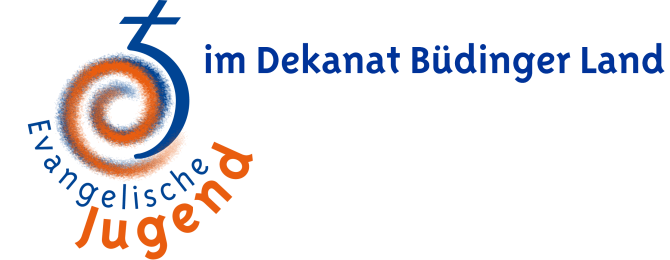 Aufgabenverteilung
Ansprechpartner/in für Kinderschutz:
Informationsgespräche mit den Mitarbeitenden führen
Ansprechbar sein für Fragen des Kinderschutzes
Gemeinsam mit dem Gemeindebüro die Umsetzung der Maßnahmen begleiten
Mitarbeitende bei Interventionen unterstützen
Informationsaustausch mit dem/der Kinderschutzbeauftragten des Dekanats
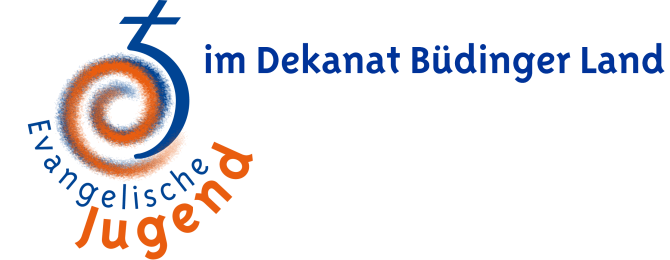 Aufgabenverteilung
Gemeindesekretariat:
Selbstverpflichtungserklärungen der Mitarbeitenden verwahren
Kopie der Bescheinigungen über die Qualifizierung der Mitarbeitenden verwahren
Bestandsaufnahme aller Mitarbeitenden anfertigen und regelmäßig aktualisieren
Verwaltungsaufgaben im Rahmen der Einsichtnahme in das erweiterte Führungszeugnis
Informationsaustausch mit dem/der Kinderschutzbeauftragten des Dekanats
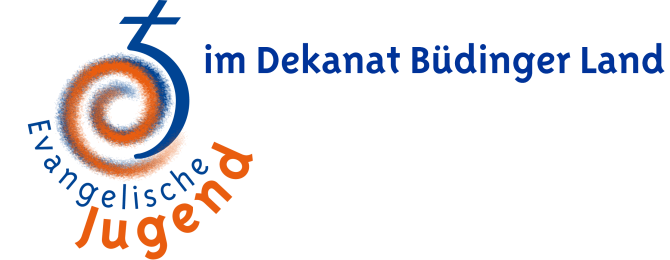 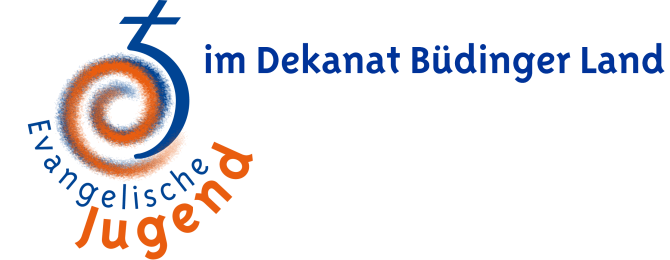 Unterlagen
Im roten Ordner
unter  www.ejbl-erleben.de  zum  Download

Seminartermine
Qualifizierung für Mitarbeitende:
Dienstag 24. April, 18.00 – 21.30 Uhr,  Jugendkulturbahnhof Bleichenbach
Montag 29. Oktober, 18.00 – 21.30 Uhr,
     Dekanatsjugendhaus Schotten
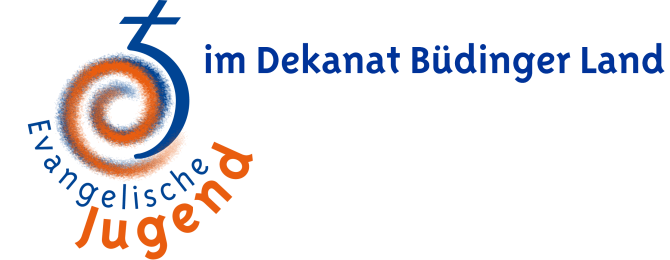 Ganz herzlichen Dank für Ihre Aufmerksamkeitam heutigen Abend !